Mathematics (9-1) - iGCSE
2018-20
Year 09
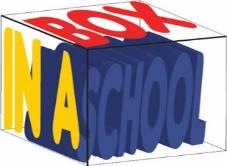 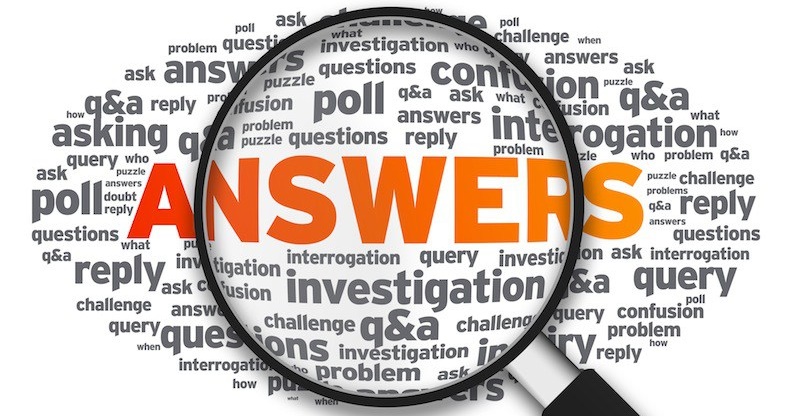 Unit 02 – Answers
2 - Prior knowledge check
Page 627
2 - Prior knowledge check
Page 627
2 - Prior knowledge check
Page 627
2.1 – Algebraic Indices
Page 627
a. 27	b. 23	c. 212	d. 2-1
a. 105	b. 53	c. 33
a. x7	b. x7	c. a11d. y9	e. m2
a. 6a8	b. 8c6	c. 40n7	d. 7v5e. 15s5t5	b. 30p6q6
a. x2	b. x3 	c. p3	d. y6e. r	f.  t2
2.1 – Algebraic Indices
Page 628
2.1 – Algebraic Indices
Page 628
2.1 – Algebraic Indices
Page 628
2.1 – Algebraic Indices
Page 628
2.2 – Expanding and Factorising
Page 628
a. 4x + 8 	b. 3q - 15 	c. 14m + 7d. -2y – 12
a. 9a + 5 	b. x + 4 	c. 5s
a. 2 	b. 9 	c. 3
a. 2(x + 5) 	b. 2x, 10 	c. The answers to part b add up to        give the answer to part a.
a, b and d are all identities; c is an equation.
2.2 – Expanding and Factorising
Page 628
a.
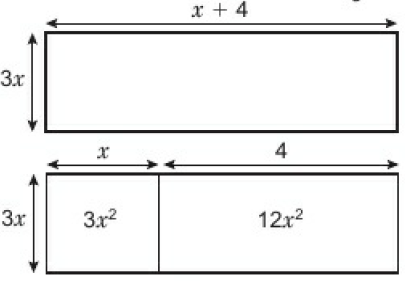 2.2 – Expanding and Factorising
Page 628
b.
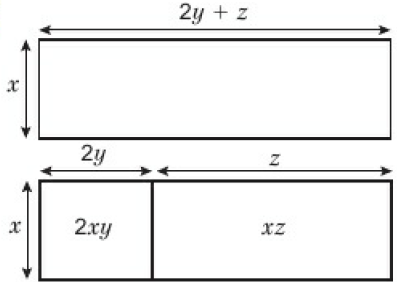 2.2 – Expanding and Factorising
Page 628
c.
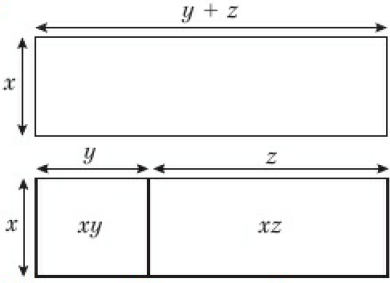 2.2 – Expanding and Factorising
Page 628
a. i. 5xy + 20x 	ii. 3xy + 6y b. 8xy + 20x + 6y
a. 8e + 18	b. 8y +14 	 c. 4x + 27d. 9m + 27	e. 5a + 8b 	 f. 13x + 8y
a. x2 – 2x 	b. 11y - 12 	 c. 10t – 6d. 2p2 + pq + q2    e. w + 3w2 f.  5e2 + 3ef + 2f2
a. 2x       b. x 	c. 4y	d. 5xy
2.2 – Expanding and Factorising
Page 628
a. 2(x + 6) 	b. 2x(2 + 3y)   c. b(3a - 5) 	d. 7x(y + z)	 e. ab(1 - c)      	f.  t2(t + 2) g. 3pq(2p - 3)  	h. 3xz(x + 4)i.  5jk(4k – 3j)   	j.  2pq(6r - 5s)
a. 4(s + 2t)b. = 4(s + 2t)[(s + 2t) - 2]    = 4(s + 2t)(s + 2t -2)
2.2 – Expanding and Factorising
Page 628
a. 7(p + 1)(2p + 5) 	b. 5(c + 1)(c - 1)c. 4(y + 4)(3y + 10) 	d. (a + b)(a + b - 2)e. 5(f + 5)(1 + 2f) 	f.  5(a + b)(a + b - 2)
One of the numbers is even so can be written as 2m.One of the other numbers is a multiple of three so can be written as 3n.If the other number is p their product is 2m x 3n x p = 6mnp so is divisible by 6.
a. 8x2 - 20xy     b. 2cp(2 - 3p)   c. 3m2n3
2.3 – Equations
Page 628
a. x = 7 	b. x = 1	c. x = 2
a. 6 	b. 24	c. 12
33 - 2 x 3 = 27 - 6 = 21
a. 8x + 6 	b. 21x – 4	c. -8x + 17
a. 3x + 1 – 3x = 5x - 9 – 3x                    1 = 2x – 9b. x = 5
a. 5 	b. 4	c. 10	d. -2
a. i. 12x – 16	ii. 7x – 21b. -1
2.3 – Equations
Page 628
2.3 – Equations
Page 628
2.3 – Equations
Page 628
2.4 – Formulae
Page 628
a. 4 	b. 13 	c. 32 	d. 17
a. 7.5 x 107 	b. 300,000,000
1.22
a. Formula 	b. Equation 	c. Expression d. Identity	e. Expression 	f.  Formula g. Expression 	h. Equation	i.  Identity 		j.  Equation
a. 2000 	b. -2
a. 350 	b. 8
a. 130 minutes 	b. T = 30 + 40m
2.4 – Formulae
Page 629
2.4 – Formulae
Page 629
2.5 – Linear Sequences
Page 629
2.5 – Linear Sequences
Page 629
a. 3, 2, 3, -4, -2 	b. In front of nc. i.  5    	ii.  -3d. i.  3. 8, 13  	ii.  1, -2, -5
a. 2n + 1 		b. 4n + 10 	c. 10n – 8	d. -3n + 16
2.5 – Linear Sequences
Page 629
2.5 – Linear Sequences
Page 629
a. 	6n – 3
No Ben is not right. The solution to the equation 6n - 3 = 150 is n = 25.5 which is not a whole number. Therefore 150 is not a term in the arithmetic sequence.
 a. 125.375
From part a it is the 126th term; this is 8 x 126 - 3 = 1005
 a.	4007 	b. 49
 a.	i. 99.6kg 	ii. 99.2kg	iii. 98.8kg b. 28 weeks
2.5 – Linear Sequences
Page 629
28 weeks
a. 10, 17, 24, 31 	b. 7 	c. 3
a. i. 9, 21, 33, 45, 57 		ii. 41, 81, 121, 161, 201b. 
The differences are scaled by 4 which is the multiplier in the function machine.
a. 4 	b. 8 	c. 2	d. q = 4
p = 7, q = 6
2.6 – Non-Linear Sequences
Page 629
2.6 – Non-Linear Sequences
Page 629
a. £8,400b. i. £8,820 	ii. £9,261
Option 1 gives £10,400 and Option 2 gives £14,486.54. Option 2 gives more money.
a. 1, 4, 9, 16, 25, 36b. i. n2 + 1 	ii. n2 - 1 	      iii. (n + 1)2
2.6 – Non-Linear Sequences
Page 629
a. 126	b. 46	c. 10
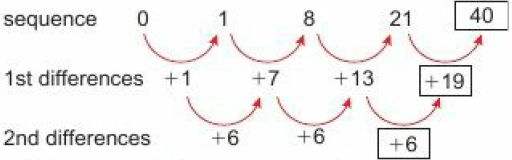 2.6 – Non-Linear Sequences
Page 629
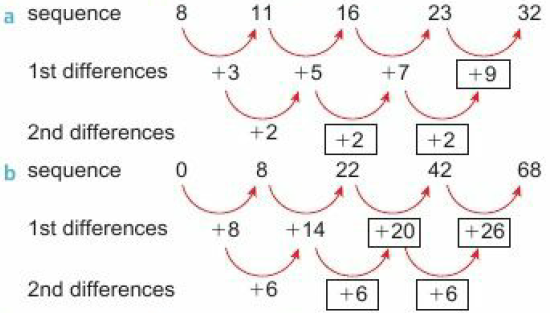 2.6 – Non-Linear Sequences
Page 629
2.6 – Non-Linear Sequences
Page 629
a. n2 + 3n or n(n + 3) b. (n-1)2c. 2n2 + n + 2 	d. 3n2 - n + 1
u5 x u8 = 105 x 108 = 105+8 = 1013 = u13
a. 2, 4, 8, 16 	b. Multiply by 2 c. um x un = 2m x 2n = 2m+n = um+n
2.7 – More Expanding and Factorising
Page 629
a. 2, 3 	b. -4, -1
a. 4x2 	b. 25y2
a. (x + 2)(x + 1) 	b. x2 + x + 2x + 2; x2 + 3x + 2
a. x2 + 16x + 60 	b. x2 + 3x – 18c. x2 + 6x - 40 	d. x2 - 7x + 12
a. (x + 2)(x + 3) = x2 + 5x + 6 b. (x - 3)(x + 8) = x2 + 5x - 24
i. x2 + 4x + 4 	b. x2 - 6x + 9c. x2 + 10x + 25 	d. x2 - 8x + 16
2.7 – More Expanding and Factorising
Page 630
a. (51 + 49)(51 - 49) = 2 x 100 = 200b. i. 400 	ii. 0.12
a. x2 – 16	b. x2 - 4
a. (x - 5)(x + 5)	b. (y - 7)(y + 7)c. (t - 9)(t + 9)
a. (x +1)(x + 7)	b. (x + 3)(x + 4)c. (x + 3)(x + 5)	d. (x + 3)(x - 1)e. (x - 3)(x + 1)	f. (x - 2)(x - 4)g. (x - 7)(x + 1)	h. (x - 3)(x - 4)i. (x - 2)2	j. (x - 12)(x – 2)k. (x - 8)(x + 2)	I. (x + 1)2
2.7 – More Expanding and Factorising
Page 630
a. (x + 5)(x + 2) = x2 + 7x + 10b. 7x + 10 	c. x = 3
x = 1.5
a. 4x2 - 9 = (2x)2 – 32 = (2x - 3)(2x + 3) b. 16y2 - 1 = (4y)2 = (4y - 1)(4y + 1) 
a. (3m - 5)(3m + 5)	b. (5c - 9)(5c + 9)c. (x – 7y)(x + 7y)
a. (x + 5)(x + 6)b. 9u2 - 24uv + 16v2
2 – Problem Solving
Page 630
2 – Check Up
Page 630
2 – Check Up
Page 630
2 – Check Up
Page 630
a. 9n – 7
The equation 9n - 7 = 167 has solution which is not a whole number. Therefore 167 is not a term in the sequence.
173
3n2 + 7
a. Clockwise from top left:	x2 + x - 6, 3x2 – 7x + 2, 6x2 + 10x - 4, 	2x2 + 10x +12. 
12x2 + 14x + 4. Any order would give the same result, multiplication is not commutative, 
2(2x +1)(3x + 2)
2 – Strengthen
Page 630
Simplifying, expanding and factorising
a. t5 	b. t7 	c. t4 	d. t2e. t-7	f.  t2
a. 18p5 	b. 72z5 	c. 14b8 	d. 8r3e. 6x2 	f.  10s-6
a. t4 	b. t3 	c. t0 = 1
a. 5p4 	b. 3a5 	c. 3y-3 	d. 2p
2 – Strengthen
Page 630
a. (x2)2 = x2 x x2 = x4	b. (x2)3 = x2 x  x2 x x2 = x6c. (x2)4 = x2 x  x2 x x2 x x2 = x8d. When you find the power of a power you       multiply the powers together.
a. a2 	b. r-2 	c. 8g
a. 6x + 3y 	b. 6x – 8y 	c. 12x – 5y
a. 11c + d 	b. 12m + 10n
a. ab(3b – 2) 	b. 2x(4y + 3)c. 3st(t - 2)		d. 7b(2ab + 3)
2 – Strengthen
Page 630
a.  b. (x + 4)(x + 5) = x2 + 5x + 4x + 20                          = x2 + 9x + 20
a. x2 – 12x + 36	b. x2 - 16
2 – Strengthen
Page 630
a. 3x2 + 26x + 16	  b. 10x2 + 11x + 3c. 3x2 + 5x - 28
2 – Strengthen
Page 630
(x - 3)2 = x2 – 6 + 9(x + 1)(x + 5) = x2 + 6x + 5 (x - 3)(x + 3) = x2 - 9 (x + 2)(x - 3) = x2 - x - 6 (x + 3)(x + 2) = x2 + 5x + 6
a. 3 and 4, 2 and 6 b. 2 and 6c. (x + 2)(x + 6)
2 – Strengthen
Page 630
a. (x + 12)(x + 1)    b. (x + 3)(x + 4)
a. 2 and -5, 1 and -10, -1 and 10b. i. (x -10)(x + 1) ii. (x +10)(x - 1)iii. (x + 5)(x -2) 	    iv. (x - 5)(x + 2)
a. -24 and -1, -4 and -6, -2 and    -12b. i.  (x - 1)(x - 24)     ii. (x - 2)(x - 12)   iii. (x - 4)(x - 6)   iv. (x - 3)(x - 8)
2 – Strengthen
Page 630
2 – Strengthen
Page 631
2 – Strengthen
Page 631
2 – Strengthen
Page 631
a. 10n	b. 7n	c. 12n
a. 6b. The general term is n + 12
a. n + 2	b. n + 12	c. n – 4
a. 4n	b. 3	c. 4n + 3
a. i. 20, 36	ii. 9, 11	iii. 16, 19  iv. 5, 0b. i. 6n	ii. 2n - 1	iii. -5n + 30
2 – Strengthen
Page 631
a. 14, 18, 22, 26, 30b. The numbers in the sequence      are even but 351 is odd.c. 23rd
a. 20th	b. 112	c. 152
a. 53, 14, 18, 4, 4b. 2n2 + 3
a. 4n2 + 5b. n2 - 10
2 – Extend
Page 631
a. i. 6, 7, 8 	ii. 20,10, 5    iii. 3, -1, -5 	iv. -3, 9, -27 b. i and iii are arithmetic; ii and iv     are geometric
a. 0.473 	b. 11.5 	c. 13     d. 15.7
a. In-store; 12800,10240;     Online; 3240, 4860 b. 2017
£838.76
13
2 – Extend
Page 631
2 – Extend
Page 631
2 – Extend
Page 631
2 – Extend
Page 631
If the consecutive numbers are n and n + 1 then the difference between their squares is(n + 1)2 - n2 = n2 + 2n + 1 - n2 = 2n + 1, which is an odd number,
a. -2n2 + 3b. –n2 + 2n - 1 or -(n - 1)2
2 – Unit Test
Page 631
Sample student answer
You can label the dimensions you know.
From the formulae sheet.
It separates the sphere from the cone.
So it doesn't get confused with the radius of the sphere.